COLLECTIVE BARGANING
Maj. (Dr.) P.K. Pandey
We try to understand 
The meaning. 
Concept.
Function.
Approaches. 
Approaches. 
Characteristics. 
Barganing theory.
 Its process.
Collective agreements. 
And emerging issues.
MEANING.
CHARACTERISTICS.
CONCEPT.
There are three concepts.

Marketing concepts: which labour is bought and sold in the  market place 
Government concepts: rule make process which determines relation between management and trade union
Industrial relations: institution as participative decision making between the employees and employers. Bothe party interest
FUNCTION.
Five important function by Johan Dunlop and Derek Bok

Establishing the rule of work place
Determining of the form of compensation.
Standardizing compensation.
Determining priorities on each other side.
Redesigning the machinery of bargaining
BARGAINING THEORIES.
Walton and McKersie theory: four sub process 
A.C.Pigou: barganing range theory
Chamberlain model: barganing power
IT’S PROCESS.
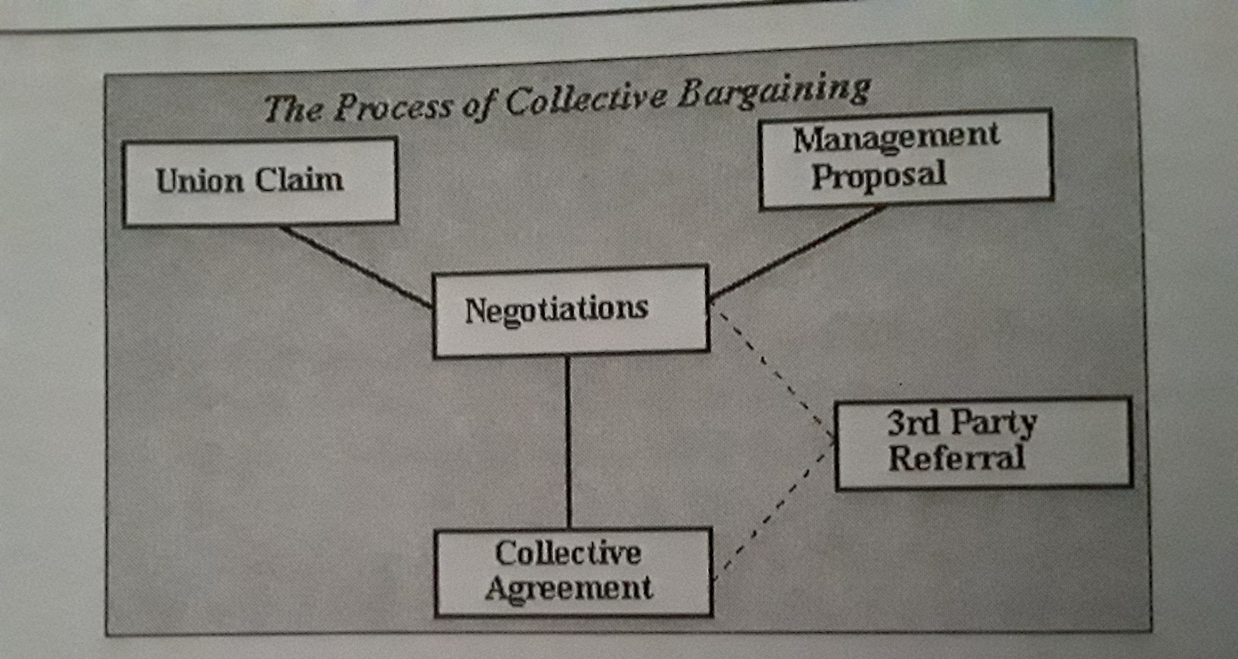 APPROACHES.
Industry bargaining
Enterprise bargaining
Concession bargaining
COLLECTIVE AGREEMENTS.
EMERGING ISSUES.